Stall Detection
By Sanjay and Arvind Seshan
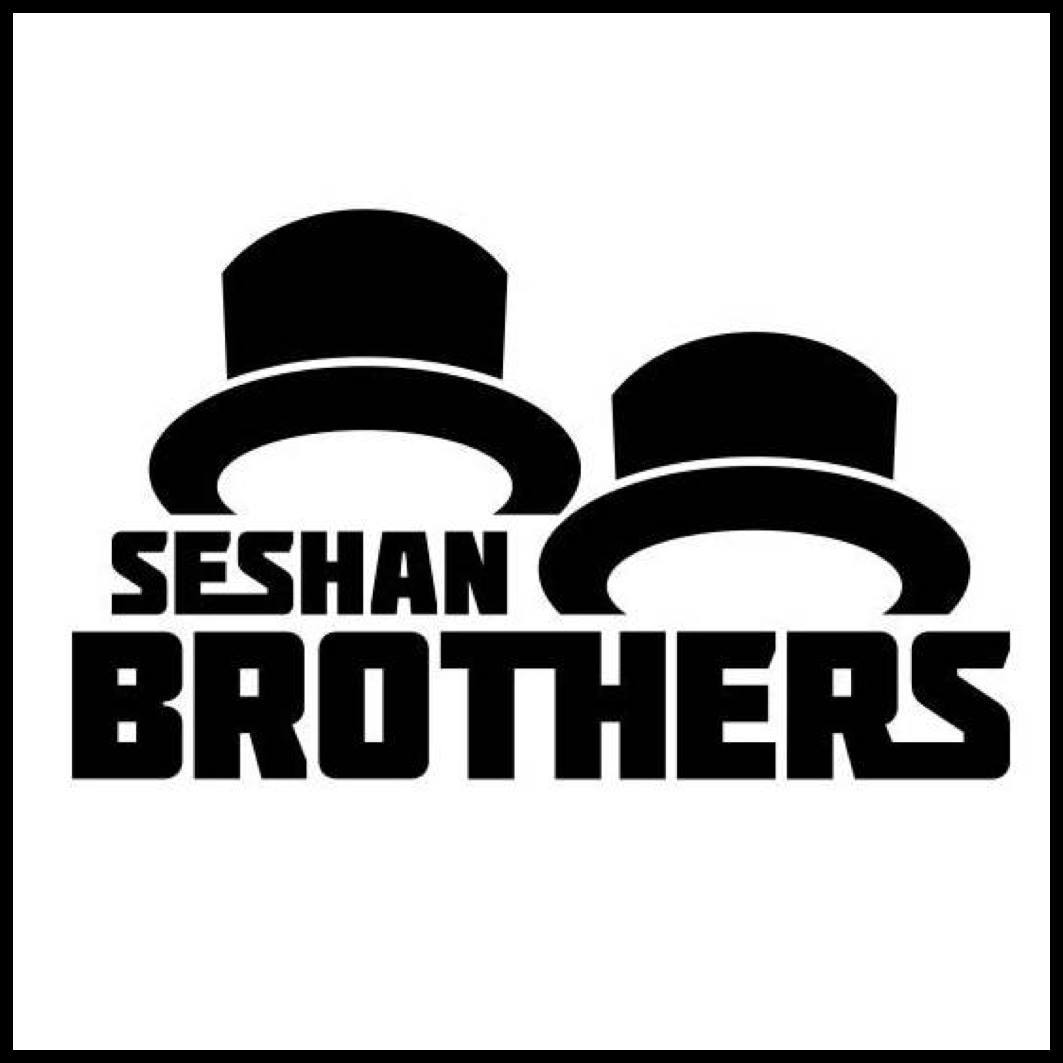 © 2016, EV3Lessons.com (last edit 7/19/2016)
Lesson Objectives
Learn what stall detection is and why it is useful
Learn how stall detection can help your robot recover from failures
Learn how to move on the next block when your robot is stalled
Prerequisites: Math Blocks, Data Wires, Logic Blocks, Loops, Move Block Lesson
© 2016, EV3Lessons.com (last edit 7/19/2016)
What is Stall Detection and Why Use It?
Stall detection is a program that stops your motor when the motor gets stuck
If you are an FLL team, you usually have to grab your robot and get a touch penalty if your robot stalls
When you use stall detection techniques, your robot will move on to the next program block
In the video, the robot needs to move the arm down before it says “Good job”.  However, if the motor stalls, it will never say “Good job.”
Click on Video to learn 
about Stall Detection
© 2016, EV3Lessons.com (last edit 7/19/2016)
Move Degrees vs. Move Seconds
In our lesson on Move Blocks (Intermediate tab), we said that if you use Move Degrees, your motor may get stuck
We told you that Move Seconds helps avoid stalls, but is not as accurate
Are these the only choices?
How can you use Move Degrees and prevent stalls?
We show you how in this lesson
© 2016, EV3Lessons.com (last edit 7/19/2016)
Requirements
In this lesson, you will need an arm connected to a motor
We have set our code to use a medium motor connected to motor A – this can be changed to suit your team’s needs
Follow along using the EV3 Code provided. Start with Step 1
© 2016, EV3Lessons.com (last edit 7/19/2016)
Step 1: Move Until Stall
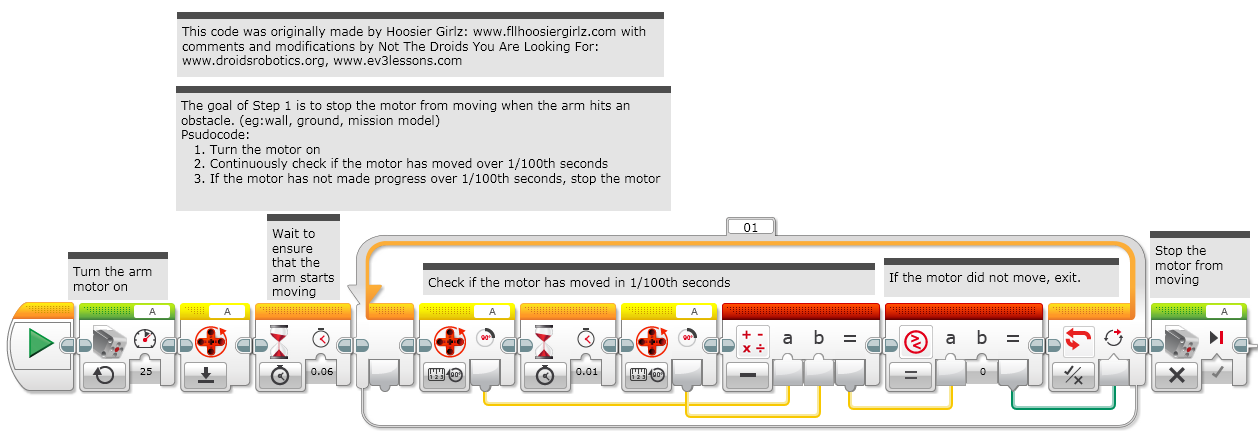 © 2016, EV3Lessons.com (last edit 7/19/2016)
Step 2A: Move Degrees + Stall Detection
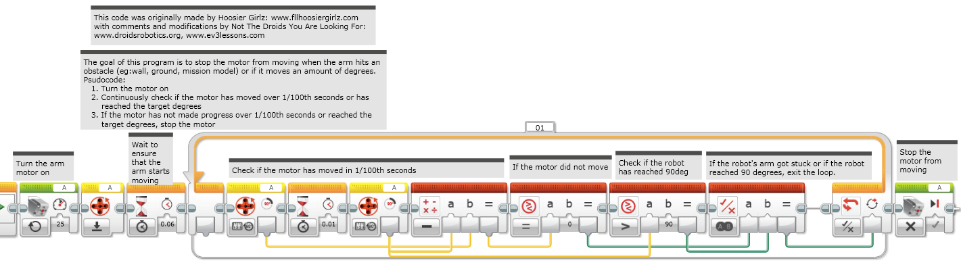 © 2016, EV3Lessons.com (last edit 7/19/2016)
Step 2B: Alternate Move Degrees + Stall Detection
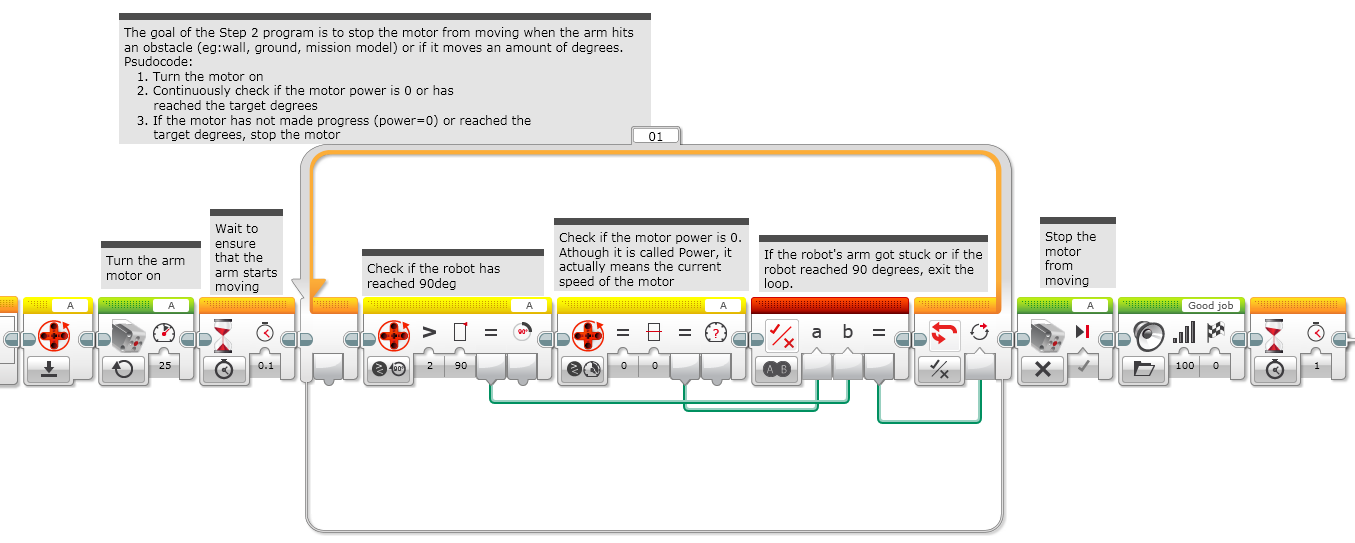 These blocks are just for the video
© 2016, EV3Lessons.com (last edit 7/19/2016)
Discussion Guide
What is a stall?Ans. When you motor gets stuck and the program never moves on to the next block.
Why is stall detection useful?Ans. When the robot stalls, it gives up on that block of code and moves on to the next block of code
© 2016, EV3Lessons.com (last edit 7/19/2016)
Credits
This tutorial was created by Sanjay Seshan and Arvind Seshan 
The Code was created by both Hoosier Girlz, and Sanjay and Arvind Seshan
More lessons at www.ev3lessons.com
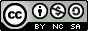 This work is licensed under a Creative Commons Attribution-NonCommercial-ShareAlike 4.0 International License.
© 2016, EV3Lessons.com (last edit 7/19/2016)